ULUSLARARASI KURULUŞLARIN GIDA FİYAT KRİZİ DEĞERLENDİRMELERİ
Ayşe KARADAĞ GÜRSOY
2
İçerik
Mevcut Durum
İncelenen Kuruluşlar
Gıda Fiyatları Trendi
Gıda Fiyat Krizinin Nedenleri
Uluslararası Kuruluşların Değerlendirmeleri
Sonuçlar
3
Mevcut Durum
Kaynakların etkin kullanılamaması
Toplumların refah seviyesinin artması
Daha fazla bilgi edinme eğilimi
Sağlık, diyet ve beslenme konularına artan ilgi
Tüketim alışkanlıkları
Hızlı nüfus artışı
Doğal kaynaklar üzerindeki baskı
Gıdanın gelecek yüzyıllara yeterliliğinin sağlanması  zorunluluğu
Daha doğal, sağlıklı ve çeşitli gıdalara talebin artması
Alternatif üretim yöntemleri gündeme gelmiştir.
Gıda üreticisinin izlemesi gereken sorumlulukları genişletmiştir.
Gıda üretim maliyetleri artmıştır.
GIDA FİYATLARI KRİZİ ?
4
İncelenen kuruluşlar
FAO
UNDP
WB
WTO
Ülke Grupları (AB, G8, G20, BRIC…)
Oxfam
HLTF
UNCTAD
5
İncelenen kuruluşlar
High Level Task Force (HLTF)

Birleşmiş Milletler Sekreterliği liderliğinde Nisan 2008’de Küresel Gıda Krizi için İleri Düzey Seviye Görev Gücü (High Level Task Force-HLTF) kurumları bir araya getirmek için kurulmuştur. Bünyesinde 22 tane kurum bulunmaktadır.
6
İncelenen kuruluşlar
HLTF kapsamındaki oluşumlar
United Nations Food and Agricultural Organisation (FAO) 
International Fund for Agricultural Development (IFAD) 
International Labour Organization (ILO) 
International Monetary Fund (IMF) 
Office of the United Nations High Commissioner for Refugees (UNHCR) 
Organisation for Economic Co-operation and Development (OECD) 
Special Adviser on Millennium Development Goals (MDGs) 
United Nations Children’s Fund (UNICEF) 
United Nations Conference on Trade and Development (UNCTAD) 
United Nations Department of Economic and Social Affairs (DESA) 
United Nations Department of Peacekeeping Operations (DPKO)
United Nations Department of Political Affairs (DPA) 
United Nations Department of Public Information (DPI) 
United Nations Development Programme (UNDP) 
United Nations Environment Programme (UNEP) 
United Nations Office for the Coordination of Humanitarian Affairs (OCHA) 
United Nations Office of the High Commissioner for Human Rights (OHCHR) 
United Nations Office of the High Representative for the Least Developed Countries, Landlocked Developing Countries and Small Island Developing States (OHRLLS) 
World Bank (WB) 
World Food Programme (WFP) 
World Health Organization (WHO) 
World Trade Organization (WTO)
7
Gıda Fiyatları Trendi
Tablo 1. Yıllara göre Dünya Gıda Fiyatları Endeksi
Kaynak: FAO, 2013
8
Gıda Fiyatları Trendi
Şekil 1. Yıllara Göre Gıda Fiyat Endeksi (FAO)
Kaynak: FAO, 2013
9
Gıda Fiyatları Trendi
Şekil 2. Gıda Fiyat Endeksi
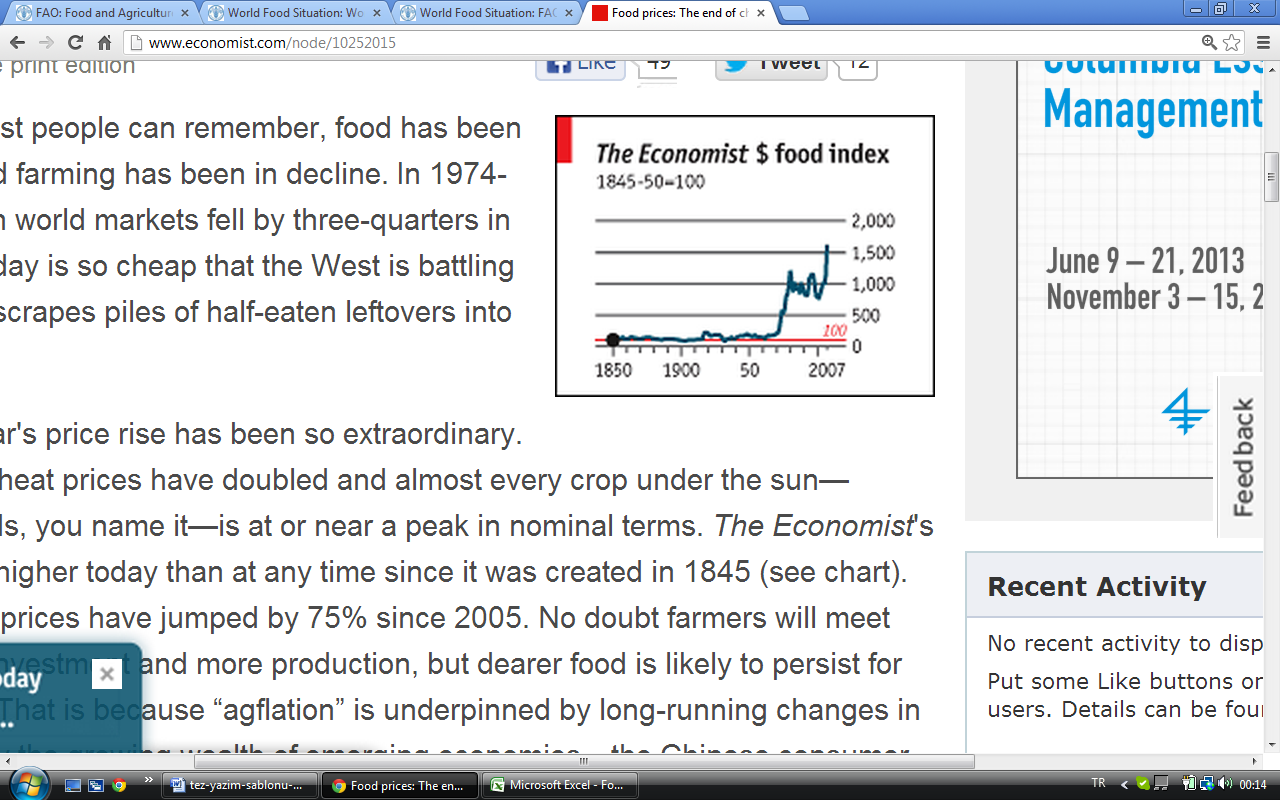 Kaynak: The Economist,  2007
10
Gıda Fiyat Krizinin Nedenleri
Yüksek ekonomik büyüme 
İklim değişikliği
Kuraklık
Dünya gıda arz ve talebinde değişim
Gıda ve petrol fiyatları ilişkileri
Biyoyakıt üretimi
Girdi maliyeti
Üretim ve verimlilik
Mali spekülasyonlar 
Devlet politikaları
11
Uluslararası Kuruluşların Değerlendirmeleri
High Level Task Force (HLTF)
Eylem Planı

Kısa Dönemde: Savunmasız Nüfuslar için Acil İhtiyaç Toplantısı

Uzun Dönemde:  Küresel Gıda ve Beslenme Güvenliğine Katkı Sağlama
12
Uluslararası Kuruluşların Değerlendirmeleri
HLTF

Savunmasız Nüfuslar için Acil İhtiyaç Toplantısı

Amaç:
Gıda ve beslenme desteğine erişimi kolaylaştırmak ve gıda uygunluğunu artırmak için acil önlemler almak…

Çünkü: 

Gıda yardımı, besin müdahaleleri ve geliştirilmiş güvenlik ağları    daha ulaşılabilir olmalı,
Küçük çiftçilerin gıda üretimindeki rollerinin yanı sıra gıda ile ilgili diğer konularda da etkinliğinin artırılması ihtiyacı,
Ticarette ve vergi politikalarında düzenlemelere olan gereksinim.
13
Uluslararası Kuruluşların Değerlendirmeleri
HLTF
Uzun Dönemde Küresel Gıda ve Beslenme Güvenliğine Katkı Sağlama

Amaç
İlerleyen gıda krizinin altında yatan nedenleri belirleyerek uzun dönemde gıda ve besin güvenliğini güçlendirmek

Nasıl? 
Genişletilmiş sosyal koruma sistemleri,
Küçük çiftçilerin gıda üretimindeki artışları vasıtasıyla gıda ulaşımda artış ve sürdürülebilirliğin sağlanması,
Gıda ve besin güvenliği için daha iyi yönetilen ekosistemler,
Uluslararası gıda pazarlarının performansının artırılması.
14
Uluslararası Kuruluşların Değerlendirmeleri
Oxfam 
Oxfam’a göre,

İklim değişimi sonucu doğal felaketlerin artması, gıda fiyatlarında uzun dönemde çok daha fazla olumsuz etki yaratarak sert yükselişlere ve kıtlıklara neden olacaktır.
Mısır gibi temel gıda ürünlerinin fiyatları önümüzdeki yirmi yıl içerisinde iki katından fazla artış gösterebilir.
15
Uluslararası Kuruluşların Değerlendirmeleri
Birleşmiş Milletler Ticaret ve Kalkınma Birliği  (UNCTAD)

Gıda Krizi Değerlendirmeleri
Kısa dönem önlemleri

Acil yardımların tedariki
Yoksul ve savunmasızlar için ulusal güvenlik ağları

Orta ve uzun dönem önlemleri

Biyoyakıt politikaları gözden geçirilmeli
Tarım için kamusal yatırımlar arttırılmalı
Küçük çiftçiler ve temel gıda ürünlerine destekler arttırılmalı
Gelişmekte olan ülkeler gıda güvenliği için politikalarında esneklik sağlamalı
Ulusal-Bölgesel gıda rezervleri oluşturulmalı
Kaynaklara- hizmetlere erişim ve kontrol sağlanmalı
16
Uluslararası Kuruluşların Değerlendirmeleri
UNCTAD’ın Diğer Organizasyonlar Hakkındaki Eleştirileri:
    
G8 ülkeleri
G8 ülkeleri verdikleri taahhütleri yerine getirmemiştir. 2008 yılında gıda güvenliği için verilen 12-13 milyar $ taahhütten yaklaşık 1 milyar $’ı ödenmiştir. Bu nedenle güvenirlikleri düşüktür.
High Level Task Force
Oluşumun uygulamalarında koordinasyon ve liderlik eksikliği vardır. 
Dünya Bankası
Kendisini sorumlu hissederek dünya gıda fiyat krizine cevap verme zorunluluğu hissetmekle birlikte, önerileri ticaret engelleri, okul beslenme programları ve sosyal güvenlik  ağlarının ötesine gidememiştir.
 Uluslararası Para Fonu (IMF)
IMF, hükümetlerin krizle başa çıkması için mali yardım ve politika danışmanlığı sağlamayı düşünmektedir.
17
Sonuç
HLTF  Kısa ve uzun vadeli önlemler ile çözülebilecek bir durumun bulunduğunu

Oxfam  Daha karamsar bir fikir öne sürerek gıda fiyat 
    krizinin kaçınılmaz olabileceğini

UNCTAD  Kısa ve uzun dönemli sorunlar ile çözülebilir 
    önlem alınabileceğini ancak bir araya gelen kuruluşların
    güvenirliklerinin yeterli olmadığını
18
…
Yoksul ve açlık sınırında bulunan insanlar X Obezite sınırına yaklaşan insanların artışı

Gelir dağılımı ve ürün bölüşümü sorunu

Kısa vadeli ve uzun vadeli önlemlere olan ihtiyaç

Politikalar 

Gıdanın mutlak ihtiyaç olması
…
19
Kaynaklar
Dölekoğlu CÖ, Yurdakul O. Adana İlinde Hane Halkının Beslenme Düzeyleri Ve Etkili Faktörlerin Logit Analizi İle Belirlenmesi. Akdeniz İ.İ.B.F. Dergisi 2004;8:62-86.
Prof. Dr. Sedef Nehir El, Ege Üniversitesi, Mühendislik Fakültesi, Gıda Mühendisliği Bölümü Öğrencileri İçin Hazırlanmış Beslenme Ders Notu , 2006 
Beslenme Açısından Önemi Http://Food.Ege.Edu.Tr/Files/Gidabeslenmedersnotu.Pdf
Dünya Gıda Krizi: Nedenleri Ve Etkileri, Serkan Gürlük,  Özlem Turan, U. Ü. ZİRAAT FAKÜLTESİ DERGİSİ, 2008, Cilt 22, Sayı 1, 63-74 (Journal Of Agricultural Faculty Of Uludag University)
FAO, 2013, Food Price Indices, World Food Situation. (Erişim Tarihi: 22.05.2013, Http://Www.Fao.Org/Worldfoodsituation/Wfs-home/En/)
FAO, 2013, Crops Production Statistics. (Erişim Tarihi: 22.05.2013, Http://Faostat.Fao.Org/Site/567/Desktopdefault.Aspx?Pageıd=567#ancor)
The Economist, 2013, Food Prices The End Of Cheap Food. (Erişim Tarihi: 22.05.2013, Http://Www.Economist.Com/Node/10252015)
Mussa, M. 2007. Global Economic Prospects 2007/2008: Moderately Slower Growth And Greater Uncertainty. Paper Presented At The 12th Semiannual Meeting On Global Economic Prospects, October 10.Washington,d.C.: Peterson Institute.
Fischer, G., M. Shah, F.Tubiello, H. Van Velhuizen. 2005. Socio-economic And Climate Change İmpacts On Agriculture:anintegrated Assessment, 1990–2080. Philosophical Transactions Of Royal Society B 360: 2067–83.
20
Teşekkürler
21
???